Good morning my dear students.
Teachers information
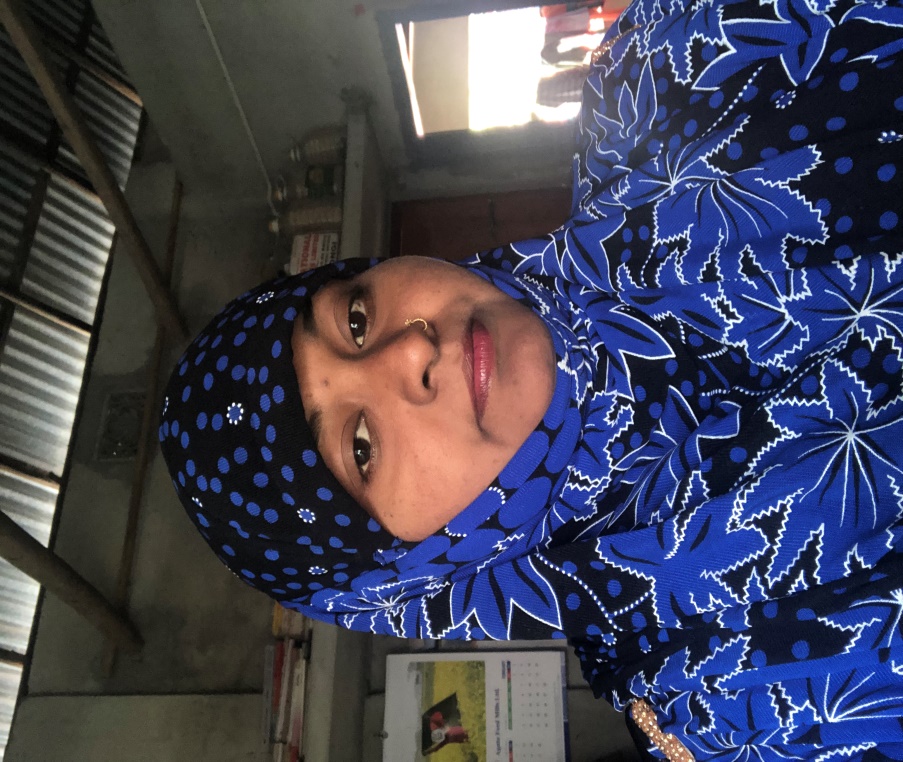 Mazada Akter
Lecturer (English)
Barabor alim Madrasha
Class IX-X
Subject : English 1st paper
Lesson plan
Class : Nine \ Ten
Subject : English 1st Paper
Section : Unit 05, lesson 02
Time : 50 minutes.
So our Today’s Lesson is
ENVIRONMENTAL POLLUTION
FROM THIS LESSON WE WILL BE ABLE TO ---
Learn new vocabulary
Causes of Environmental Pollution
Kinds of Environmental Pollution
Rules of using Modal Auxiliary Verbs.
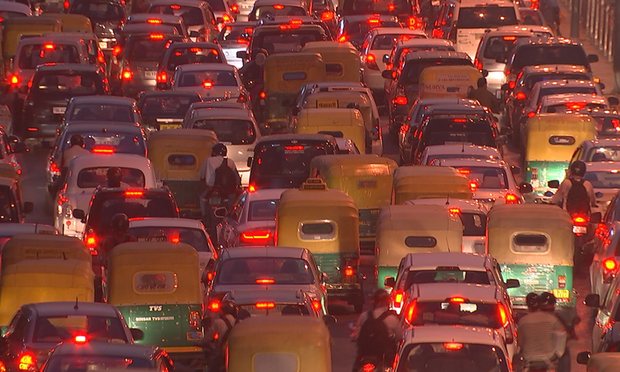 Sound is polluted by vichles’s horn
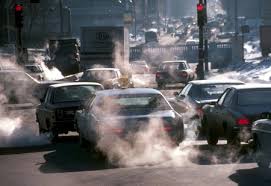 Air is polluted by smoke from vichles.
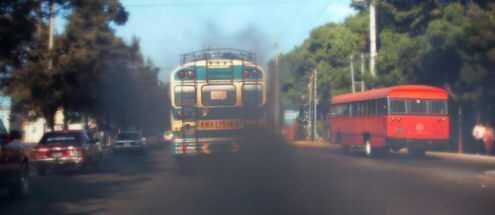 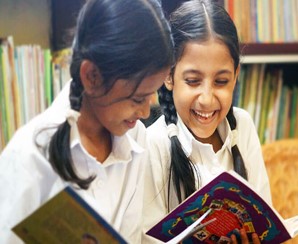 Pair Work
How water is polluted?
Water is polluted ………..
By throwing industrial waste materials in the ponds, canals, river etc.
By  throwing chemical in the field.
If we bath our animals into the pond, canals, river etc
Kinds of Environmental Pollution
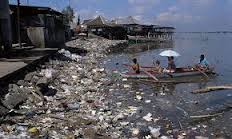 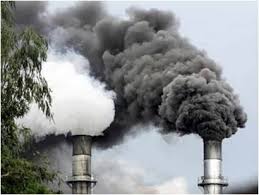 Water Pollution
Air Pollution
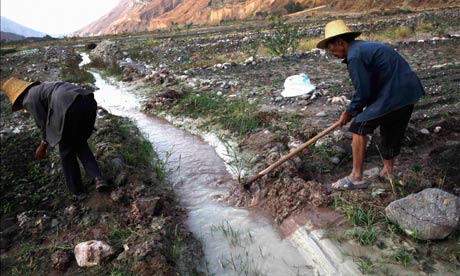 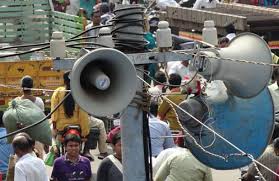 Soil Pollution
Sound Pollution
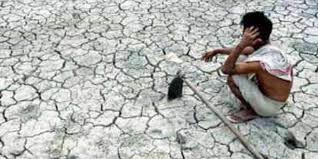 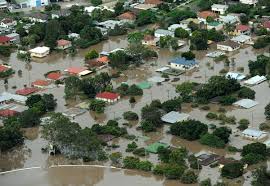 Draught
Flood
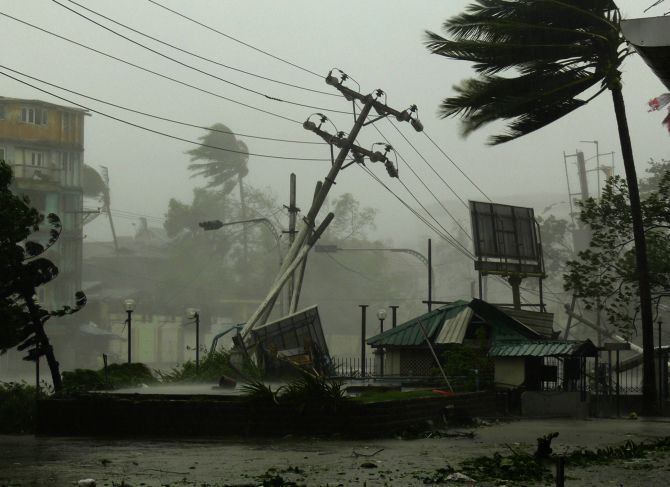 Cyclone
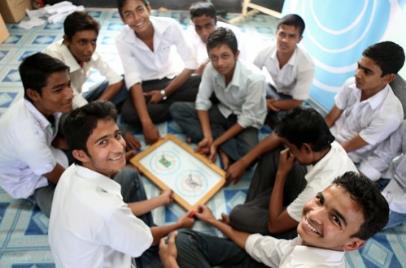 Group Work
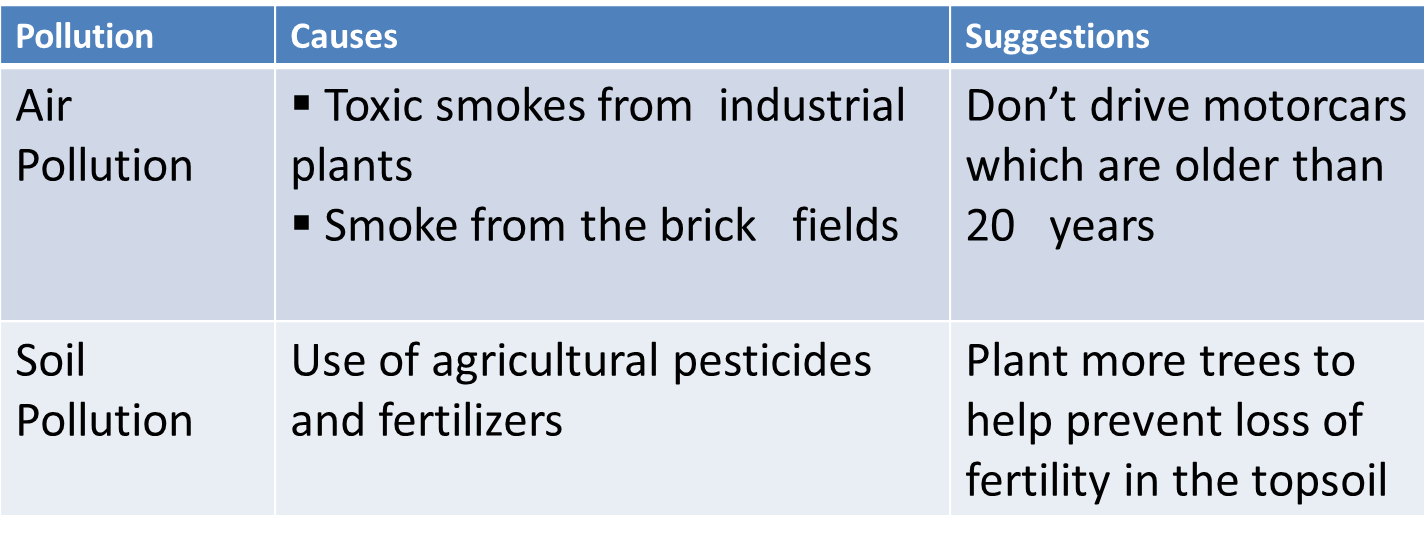 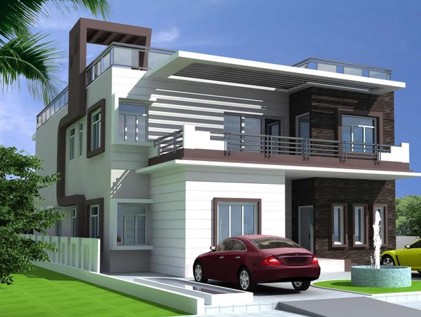 Home Work
Write five sentences about the subject
Polluting the land 
means 
polluting the water
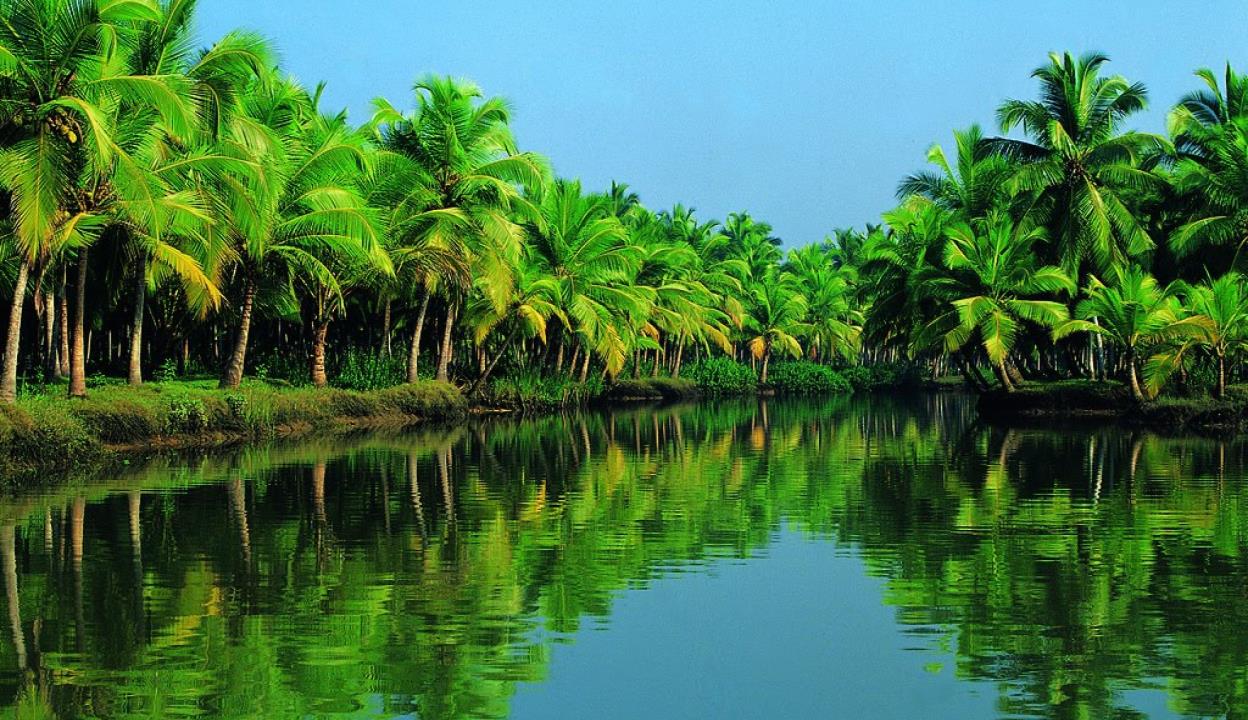 Thanks